Title
PICO 1
PICO 3
PICO 2
Graphic
Graphic
Graphic
Recommendation
Recommendation
Recommendation
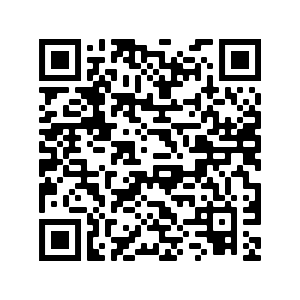 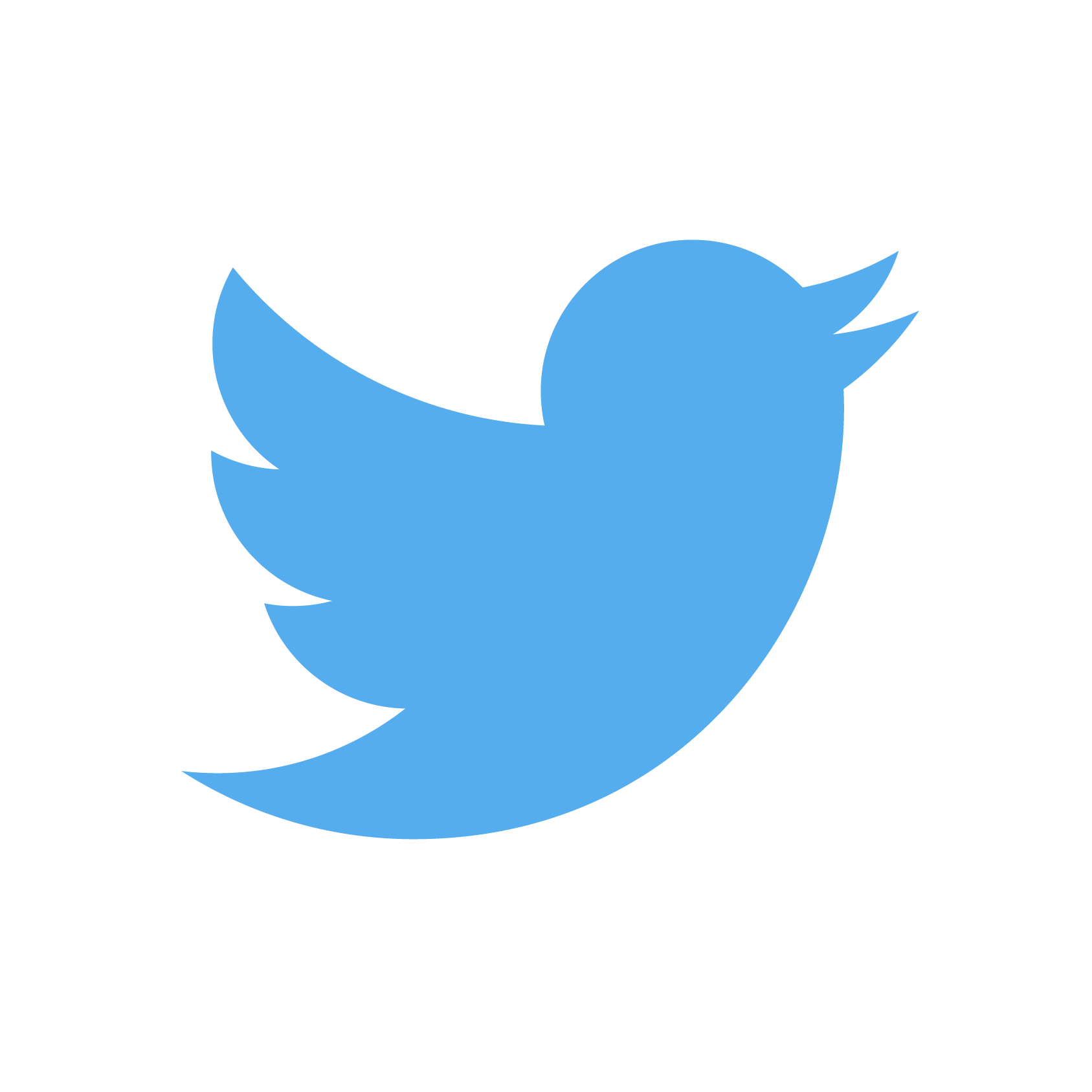 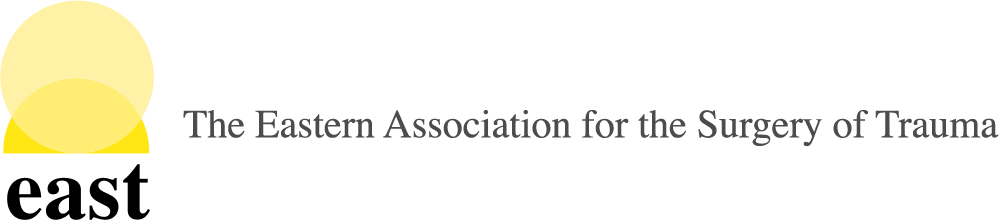 Twitter handles of authors
First author et al.
Journal reference.
Eastern Association for the Surgery of Trauma
Guidelines Committee
[Speaker Notes: QR code to the journal article. Can be generated for free at https://www.qr-code-generator.com
Icons from NounProject.com.]
Title
PICO 2
PICO 1
Graphic
Graphic
Recommendation
Recommendation
PICO 3
PICO 4
Graphic
Graphic
Recommendation
Recommendation
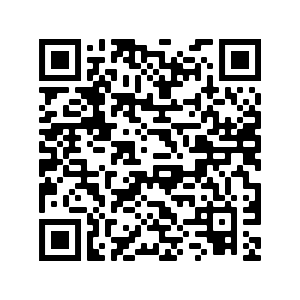 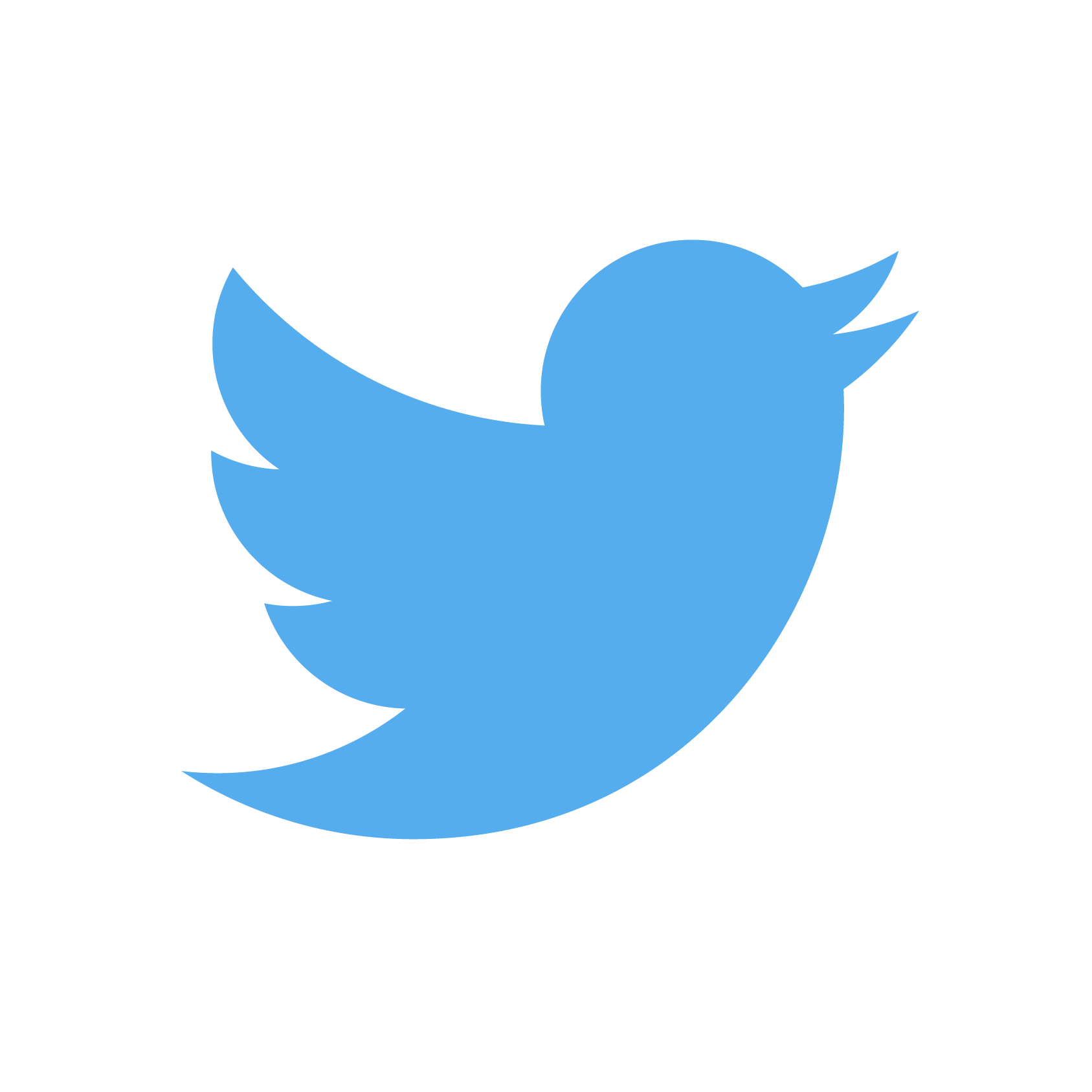 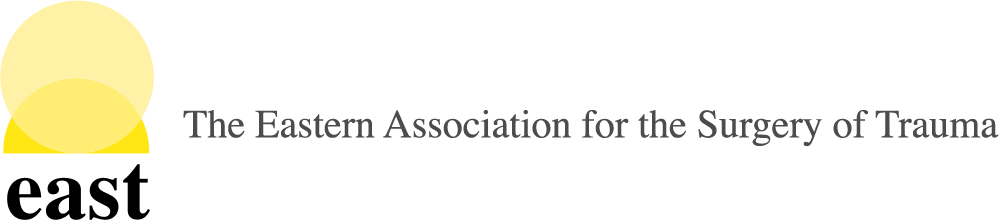 Twitter handles of authors
First author et al.
Journal reference.
Eastern Association for the Surgery of Trauma
Guidelines Committee
[Speaker Notes: QR code to the journal article. Can be generated for free at https://www.qr-code-generator.com
Icons from NounProject.com.]
Title
Background


Problem


Diagnosis


Management options
Meta-Analysis


Number of studies


Summary of results


Quality of evidence
Recommend:


Conditionally Recommend:


Recommend Against:


No Recommendation:
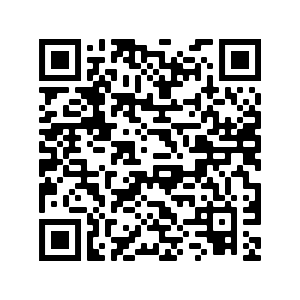 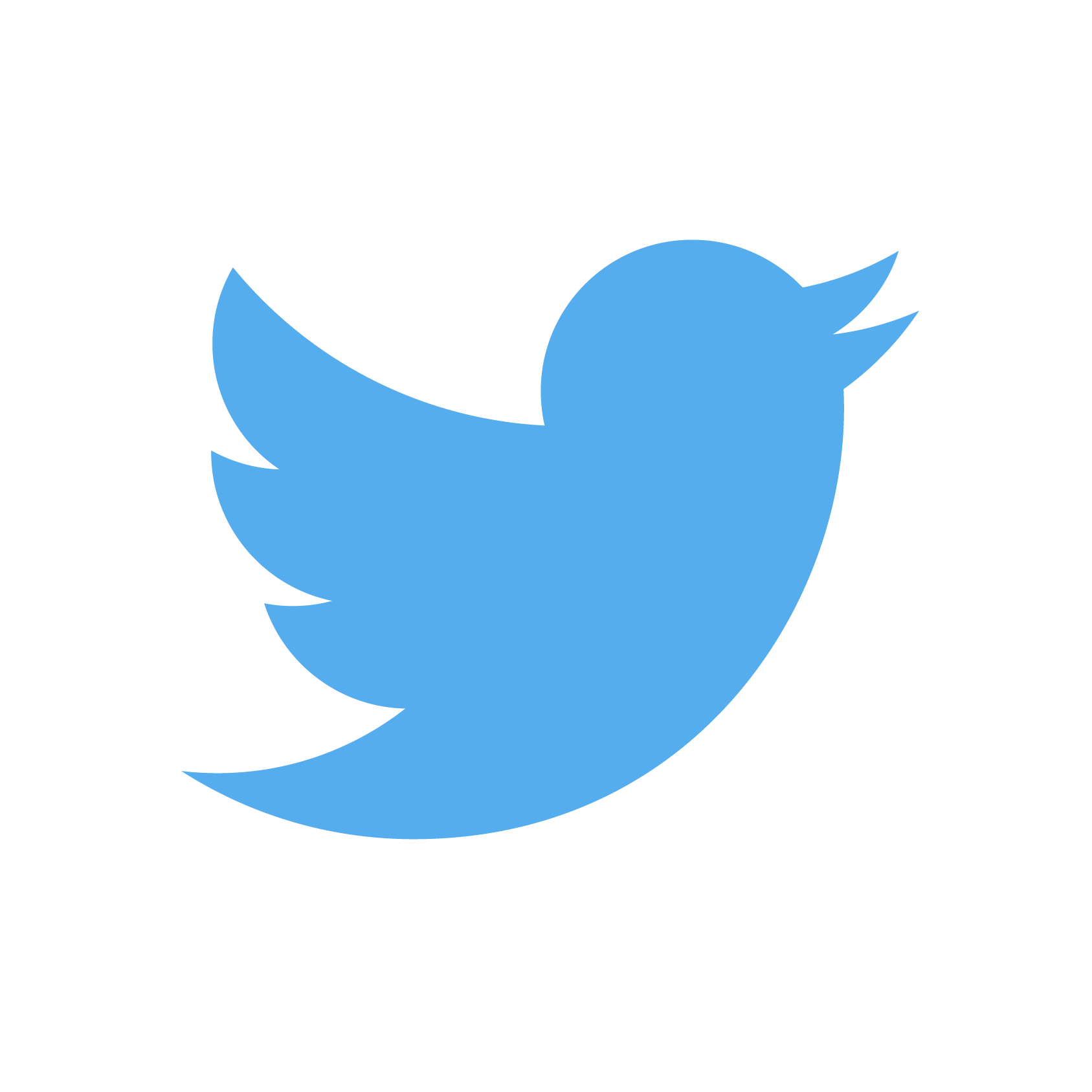 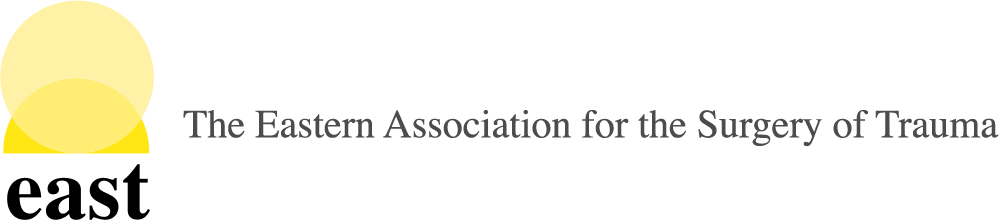 Twitter handles of authors
First author et al.
Journal reference.
Eastern Association for the Surgery of Trauma
Guidelines Committee
[Speaker Notes: QR code to the journal article. Can be generated for free at https://www.qr-code-generator.com
Icons from NounProject.com.]